Voice Disorders
Mutasem Khalaf, MA., C, CCC-SLP 
Clinical Supervisor, Speech-Language Pathologist

Department of Audiology and Speech Therapy, Faculty of  Pharmacy, Nursing and Health Professions, Birzeit University(BZU)
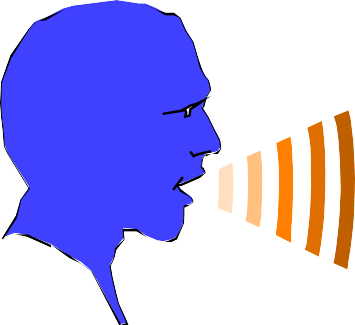 Phonation
Sound is produced by the vibration of the  vocal folds
Vocal folds lie within the laryngeal  cavity/larynx
Larynx is the superior continuation of the  respiratory passage
NORMAL VOICE
Laryngeal System
Supralaryngeal.
Respiratory System
Vocal folds
Vocal tract
ribs
abdomen
lungs
Voice source
power
Filter
Functions of the larynx
Airway protection
prevents foreign substances from  entering the lungs
expels the substances trying to enter the  lungs (laryngeal reflex activity -  cough/spastic closure)
helps on thoracic fixation
phonation (larynx = sound generator)
LARYNGEAL ELEMENTS:
1 bone
9 cartilages (3 paired)
Intrinsic and extrinsic laryngeal muscles
VOICE
Pitch- Fo
Loudness- Amplitude
Quality (harsh, breathy, hypernasal,  hyponasal)
Larynx
Lies superior in the respiratory passage way  opposite approximately the fifth or sixth  cervical vertebral body
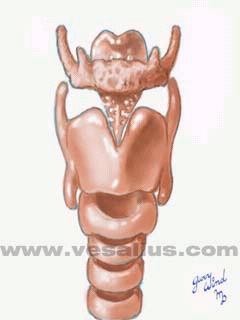 Hyiod
Epiglottis
Thyroid
Cricoid
Cartilages of the larynx are held together  by membranes and ligaments

Vocal folds lie within the laryngeal cavity
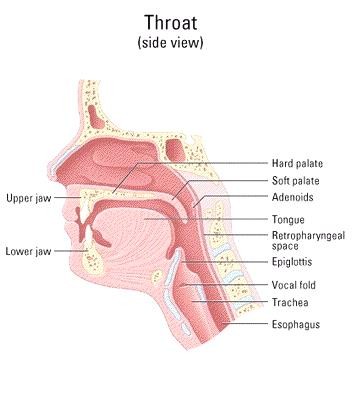 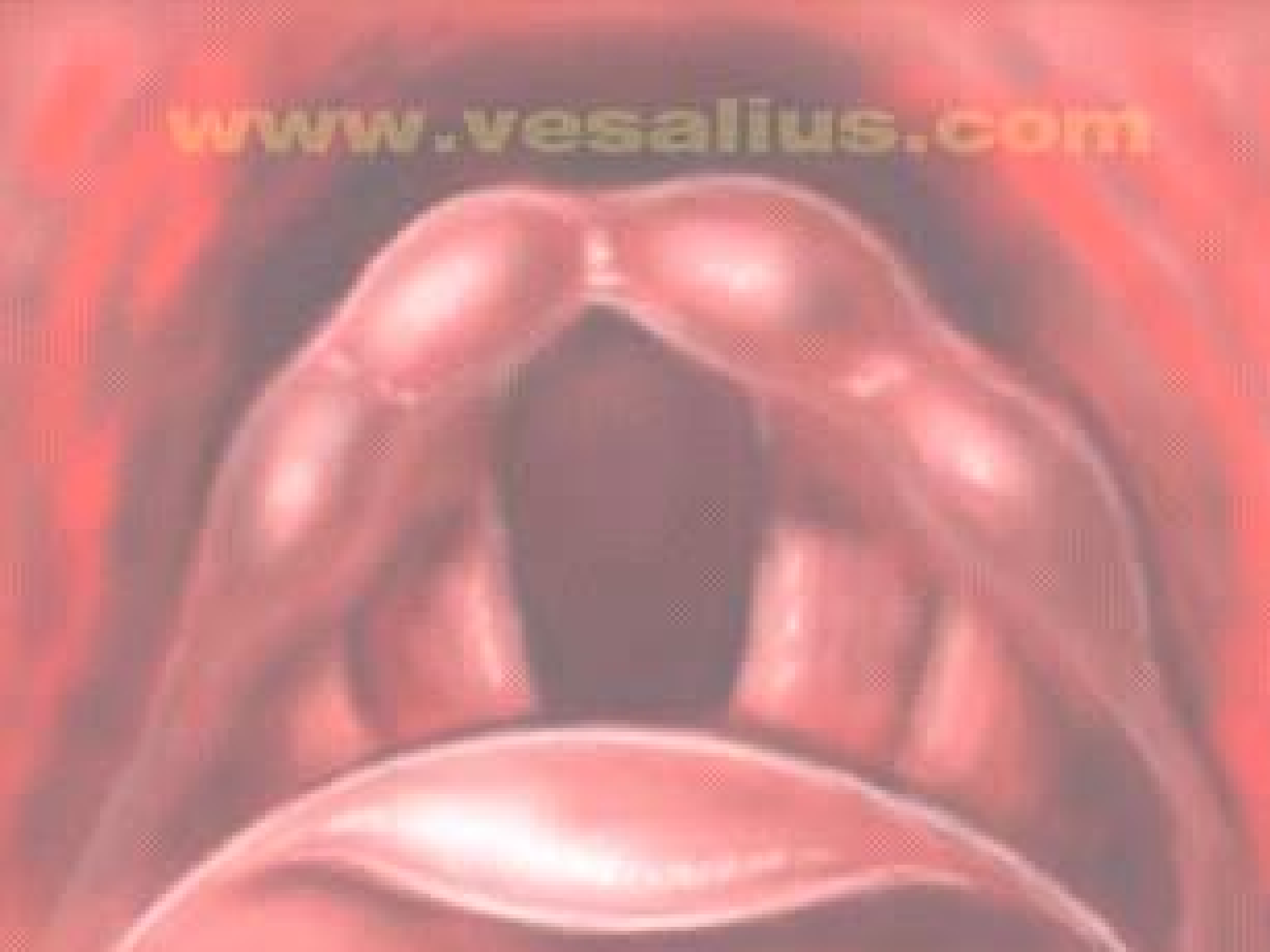 Arytnoids
Glottis
Vocal Folds
Epiglottis
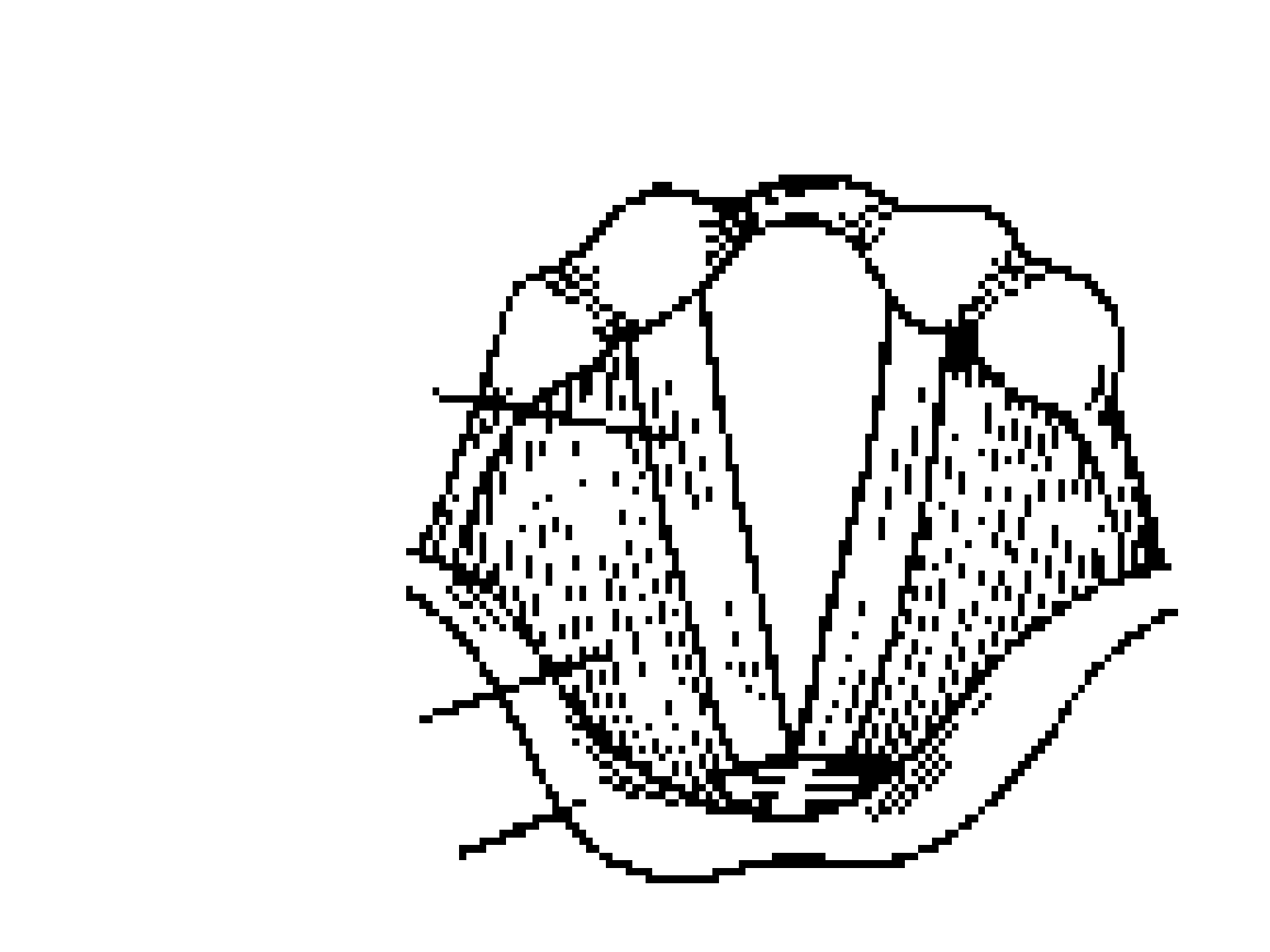 Vocal Fold
Venticular Folds

Epiglottis
Posterior Pharyngeal Wall
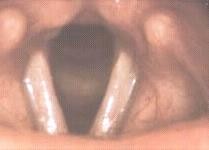 Arytenoid
Trachea
Vocal  Fold
Venticular Fold
Endoscopic View
Epiglottis
Laryngeal Cavities
Supraglottal cavity: from the VF to the  aryepiglottic folds.	
It can function as a resonator  of the sound produced by the VF
	Subglottal cavity: from the VF to the 1st tracheal  ring.	It’s here that pressure increases until it is  sufficient to start VF vibration
	Ventricles: lateral space between false and true  VF. Resonance
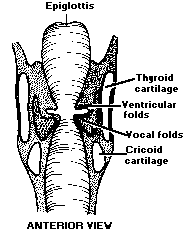 Supraglottal
Ventricles
Subglottal
Hyoid Bone
The only laryngeal bone (U-shaped)
The union between the tongue and the  laryngeal structure
The only bone in the body that is not  attached to another bone
Part of the laryngeal system attachment for  superior and inferior extrinsic laryngeal  muscles
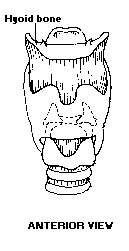 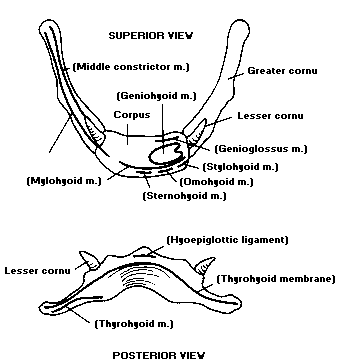 Laryngeal Cartilages
Thyroid (1)
Cricoid (1)
Arytenoids (2)
Corniculated (2)
Cunneiforms (2)
Epiglottis (1)
Total = 9 (3 paired)
1. Thyroid Cartilage
unpaired
hyaline cartilage
superior cornu attaches indirectly to the  major cornu of the hyoid bone
inferior cornu attaches posteriorly to the  cricoid cartilage
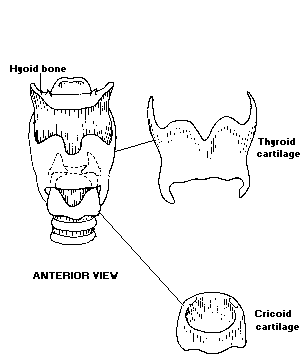 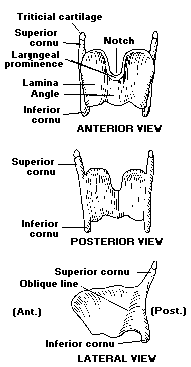 2.	Cricoid Cartilage
unpaired
hyaline cartilage
sits on top of the trachea
shaped like a signet ring
anterior arch (anulus)
posterior lamina (signet)
4 articular facet: 2 with thyroid to allow a rocking  motion; 2 with arytenoids
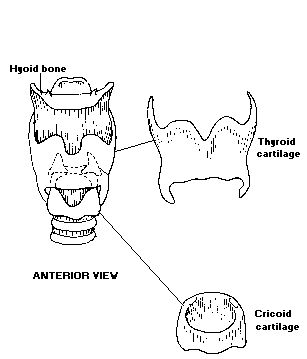 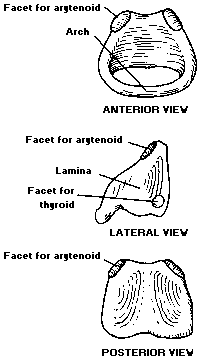 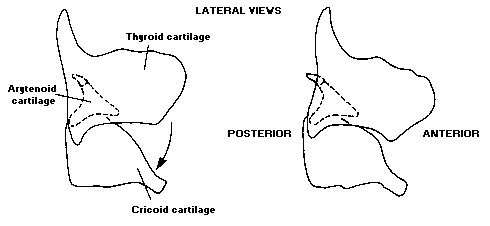 3.	Arytenoid	Cartilages
paired
hyaline + elastic
sit on top of the superior surface of the signet  portion of	the cricoid cartilage
pyramid shaped: apex and base
lateral projection = Muscular process (insertion  of the cricoarytenoid muscle)
anterior projection = Vocal process (posterior  attach VF)
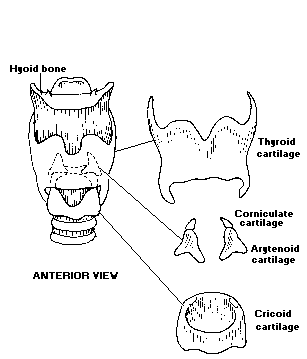 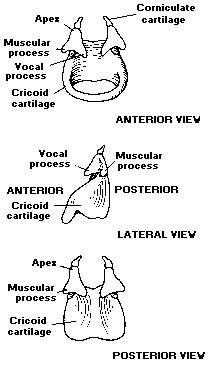 Arytenoid  Cartilages
Movements of Arytenoid Cartilages
rocking: forward and backward

gliding

no rotational movement
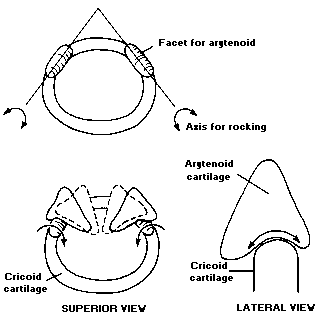 Rocking
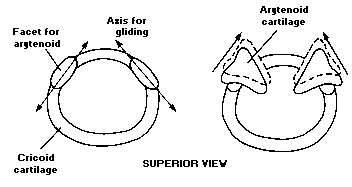 Gliding
4.	Corniculated Cartilages
paired
elastic cartilages
sit on top of the apex of the arytenoid  cartilages
pyramid shaped
function ?? Part of the arytenoids
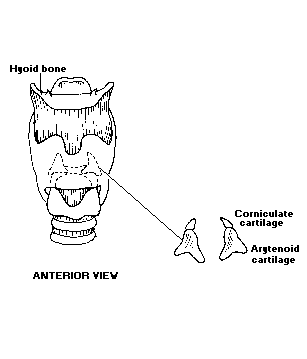 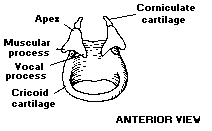 5.	Cuneiform Cartilages
paired small cartilages (nod-shaped)
elastic cartilages
embedded in the mucous membrane
biological f.: supportive framework for a  corniculated fold tissue running from  corniculate to the epiglottis cartilage =  aryepiglottic fold
nonbiological f.: no role even for phonation
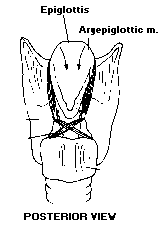 6.	Epiglottis
Non-paired cartilage (leaf-shaped)
elastic cartilage
petiole attach. to the inside of the thyroid
anterior surface attach. to the hyoid bone by  ligaments
biological f.: closes off airway directing the food  toward esophagus during swallowing
nonbiological f.: tongue position move epiglottis  but no real function for phonation or articulation
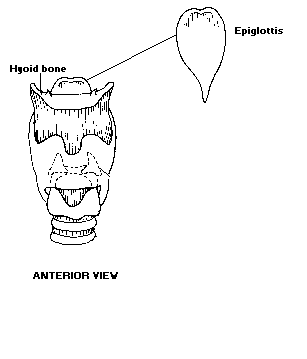 petiole
Extrinsic Laryngeal Muscles
8
one attach. to the laryngeal structure
second attach. to outside of the larynx:
mandible
mastoid or styloid process
thorax
Extrinsic Laryngeal Muscles
4 are suprahyoid:
Digastric: ant. +  post. Belly
Geniohyoid
Mylohyoid
Stylohyoid
4 are infrahyoid:
Thyrohyoid
Sternohyoid
Omohyoid
Sternothyroid
1.	Digastric
Suprahyoid muscle
2 muscle sections; anterior + posterior belly
Origin: Mandible or mastoid process
Insertion: intermediate tendon connected  with the hyoid bone
Function:
Anterior belly: pulls the hyoid bone forward  and elevates larynx
Posterior belly: Pulls the hyoid up and  posteriorly and elevates (larynx)
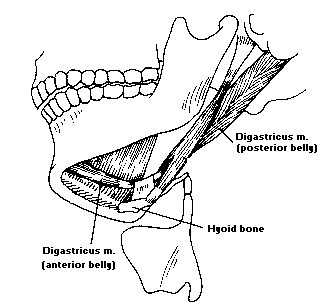 2.	Geniohyoid
Suprahyoid muscle
paired cylindrical muscle, lies on the  surface of the mylohyoid
Origin: mandibular symphasis of mandible
Insertion: anterior surface of the hyoid  body
Function: pulls the hyoid bone forward and  upward (larynx)
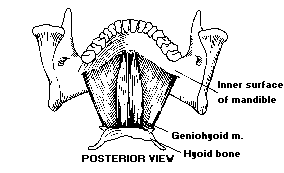 3.	Mylohyoid
Suprahyoid muscle
unpaired
thin muscle forming the floor of the mouth
Origin: inner surface of the mandible
Insertion: fibers cross to the midline raphe  which extends to the hyoid body
Function: pulls the hyoid bone forward and  upward (larynx)
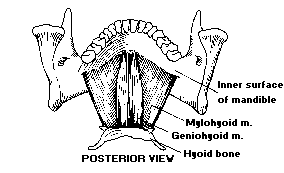 4.	Stylohyoid
Suprahyoid muscle
Paired
long slender muscle located on the surface of the  posterior belly of the digastric
Origin: styloid process of the temporal bone
Insertion: body of the hyoid
Function: pulls the hyoid bone posteriorly and  upward (larynx)
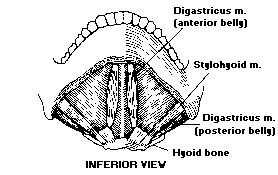 Suprahyoid Muscles
Form a sling supporting the hyoid, and

Secondarily, the larynx
Suprahyoid Muscles (Cont.)
Posterior part:
Digastric posterior
Stylohyoid
– pulls the hyoid up +  backward (larynx)
Anterior part:
Digastric anterior
Geniohyoid
Mylohyoid
pulls the hyoid up +  forward (larynx)
front vowels /i, e/
consonants w/ high  front tongue  position (/sh/, /s/)
5.	Thyrohyoid
Infrahyoid paired muscle
Thin muscle lying deep to the omohyoid
Origin: oblique line of the thyroid lamina
Insertion: greater horn (cornu) of the hyoid  bone
Function: decrease distance between  thyroid and hyoid
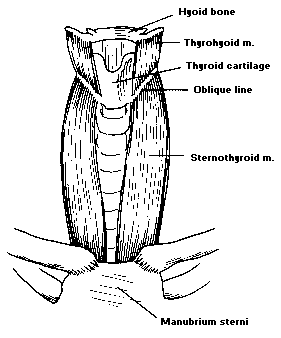 6.	Sternothyroid
Infrahyoid paired muscle
Long thin muscle on anterior side of the  neck
Origin: Manubrium and costal cartilage of  the first  rib
Insertion: oblique line of the thyroid
Function: pulls down the thyroid
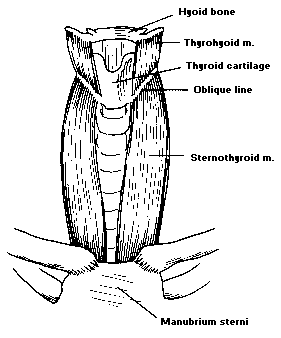 7.	Sternohyoid
Infrahyoid paired muscle
Thin muscle lying on anterior side of the  neck
Origin: Manubrium and end of the clavicle
Insertion: hyoid body
Function: pulls down the hyoid bone
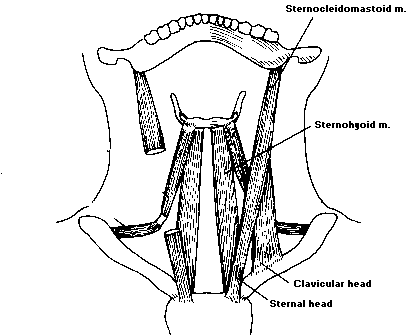 8.	Omohyoid
Infrahyoid paired muscle
Long narrow 2-part muscle on anterior and lateral  surface of the neck: inferior + superior bellies
Origin:	Inf. belly: surface of the scapula
Sup. belly: intermediate tendon  connected with the hyoid
Insertion: Inf. belly: intermediate tendon
Sup. belly: great horn of the  hyoid
Function: both pull down the thyroid
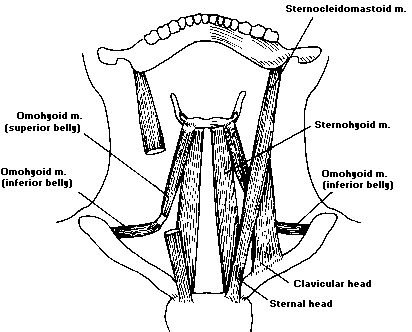 Intrinsic Laryngeal Muscles
5
Both attachments (origin & insertion) to the  laryngeal structures
(i.e., laryngeal cartilages)
Interarytenoid muscles / Arytenoideus
Transverse
Oblique
Lateral cricoarytenoid
Intrinsic Laryngeal Muscles (Cont.)
Posterior cricoarytenoid
Cricothyroid
Thyroarytenoid
Thyrovocalis
Thyromuscularis

Functions: 1. shape of the glottis
2. Vibration of the VF
1.	Interarytenoids
Unpaired muscle with fibers oriented in 2 directions
Transverse arytenoid
Origin: Lateral margin  of one arytenoid and  courses to the lateral  margin of the other  arytenoid
Insertion: Arytenoid  of the opposite side
Function: Adducts  arytenoids, i.e. closing  the glottis
Oblique arytenoid
Origin: Base of one  arytenoid and courses  to the apex of the  other arytenoid
Insertion: Arytenoid  of the opposite side
Function: Adducts  arytenoids, i.e.,  closing the glottis
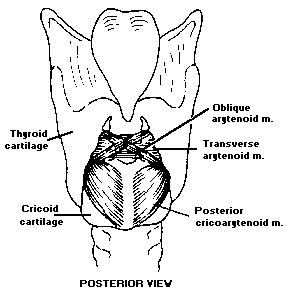 2.	Lateral Cricoarytenoid
A fan-shaped muscle lying along the upper  surface of the cricoid cartilage
Origin: Upper border of the cricoid
Insertion: Anterior surface of the muscular  process of the arytenoid
Function:	Adducts the vocal processes of  the arytenoids, i.e. closing the  membranous glottis
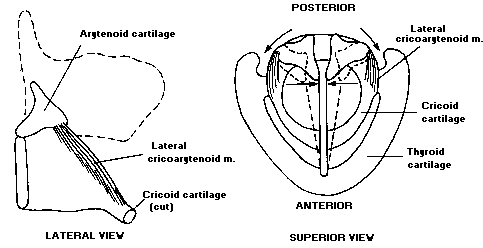 3.	Posterior Cricoarytenoid
A fan-shaped m. located on the posterior  surface of the cricoid
Origin: On the posterior lamina of the  cricoid
Insertion: Posterior surface of the muscular  process of the arytenoid
Function: Abducts the arytenoids, i.e.,  opening the glottis
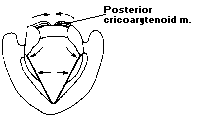 4.	Cricothyroid
A fan-shaped m. located between cricoid and  thyroid ; consisting of fibers oriented in2  directions: pars oblique and pars recta
Origin: Arch of cricoid
Insertion: Inferior margin of the thyroid
Function: decrease the distance between thyroid  and cricoid, i.e. increase the distance between  the thyroid and arytenoid, (increase the length of  the VF, decrease mass & increase the tension).  Therefore increasing the vocal pitch
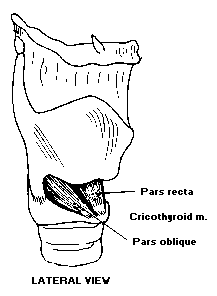 5. Thyroarytenoid
A bundle of fibers making up the true VF.
It can be divided into 2 muscle groups:
Thyrovocalis muscle (medially and more active)
Thyromuscularis muscle (laterally and less active)
Origin: Anteriorly, from the posterior surface of  the thyroid
Insertion: Along the lateral base of an arytenoids  from the vocal process to the muscle process
Function: decrease the distance between thyroid  and arytenoids, (decrease the length of the VF,  increase mass and decrease tension).	Therefore,  decreasing the vocal pitch
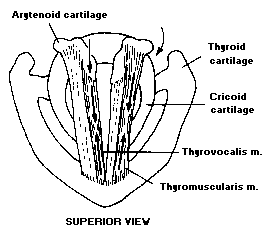 Motions
Adduction
Intraarytenoids (transverse + oblique)  Lateral cricoarytenoid (LCA)
Abduction
Posterior Cricoarytenoid (PCA)
Raising pitch
Cricothyroid
Lowering pitch
Thyroarytenoid
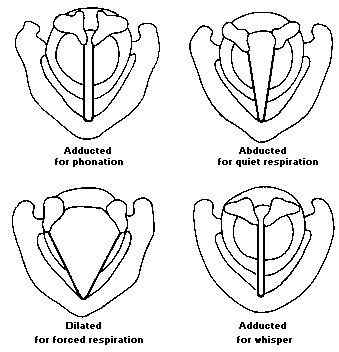 1. Adduction of the arytenoids
1.1 Intrarytenoids (Transverse + Oblique)  O : approximate the arytenoids
T:		Bind the arytenoids together, causing  them to slide toward the midline>>>  squeezing the vocal process

1.2. Lateral cricoarytenoid (LCA)  Medial compression
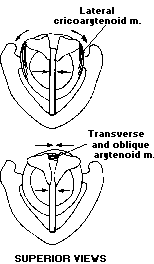 2. Abduction of the Arytenoids
2.1. Posterior Cricoarytenoid (PCA)  Pulls the muscular process of the  arytenoids posteriorly, rocking the  arytenoids back to their axis  (active during physical exercise to  permit greater air in and out)
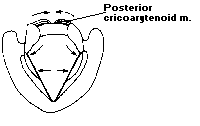 3. Increasing Pitch
3.1. Cricothyroid

Decreases the distance between the cricoid  and the thyroid carilages, thus elongating  the vocal process and places it under  increased tension
More tense>>>increased pitch
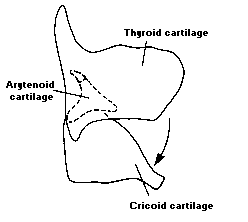 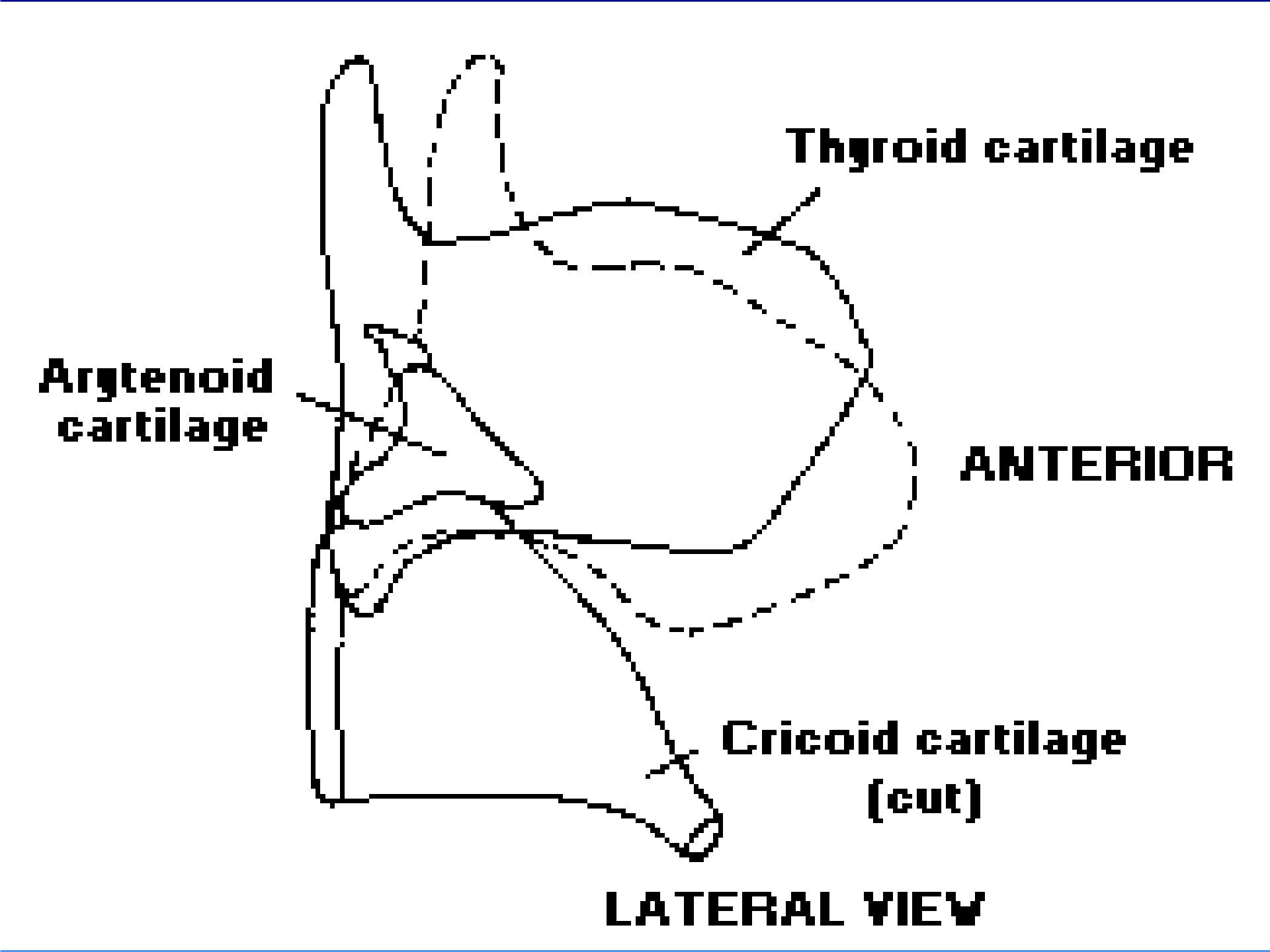 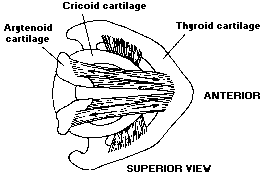 4. Decreasing pitch
4.1 Thyroarytenoid

Tilts the thyroid backward to relax the vocal  process and at the same time pulls the  muscular process forward to assist in  medial compression
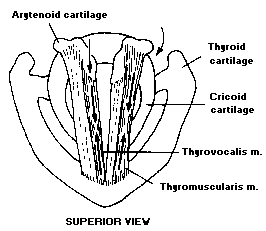